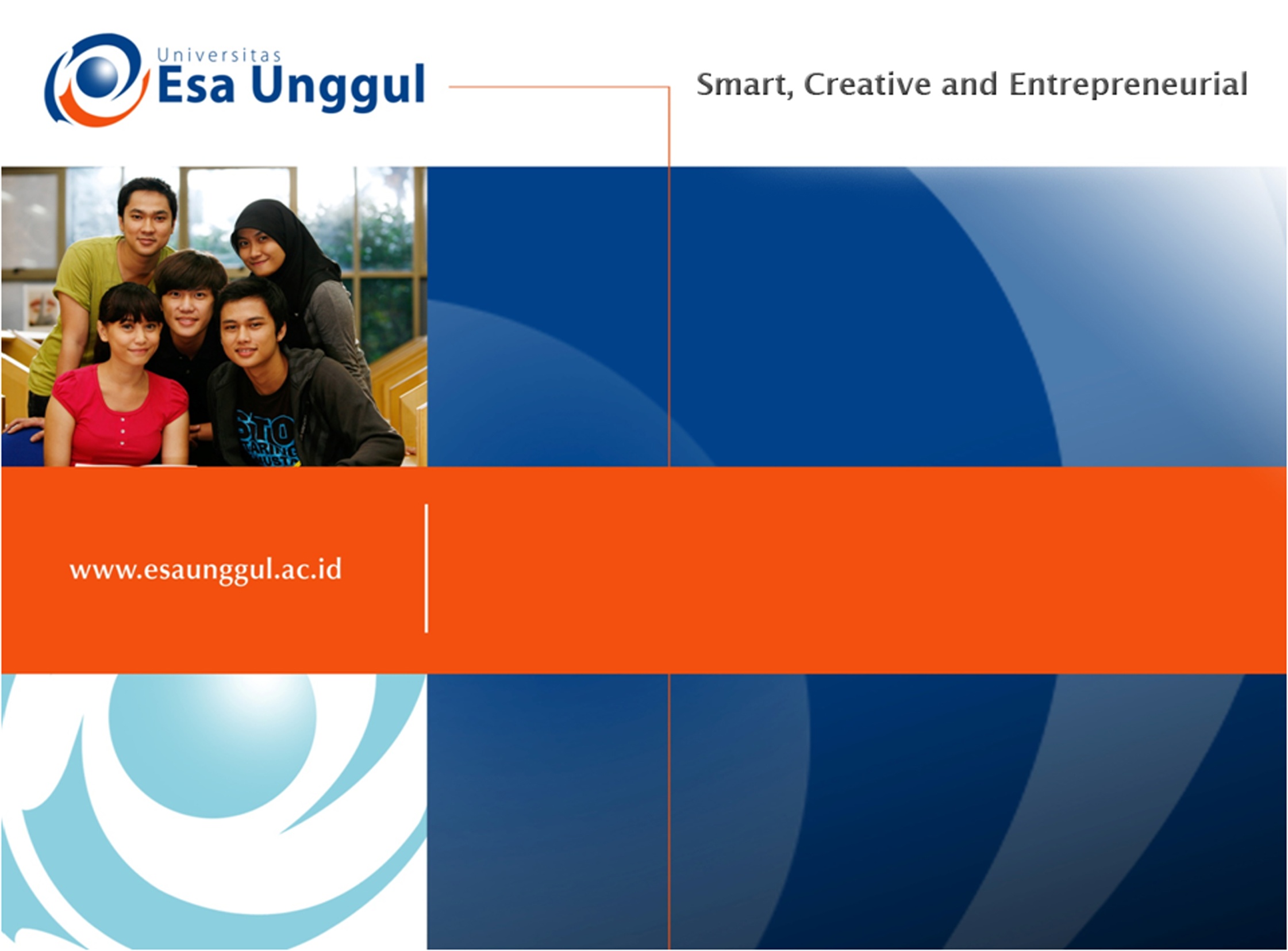 DATA, PROSES ANALISIS, DAN OUTPUT DALAM KAJIAN PERENCANAAN WILAYAH DAN KOTA
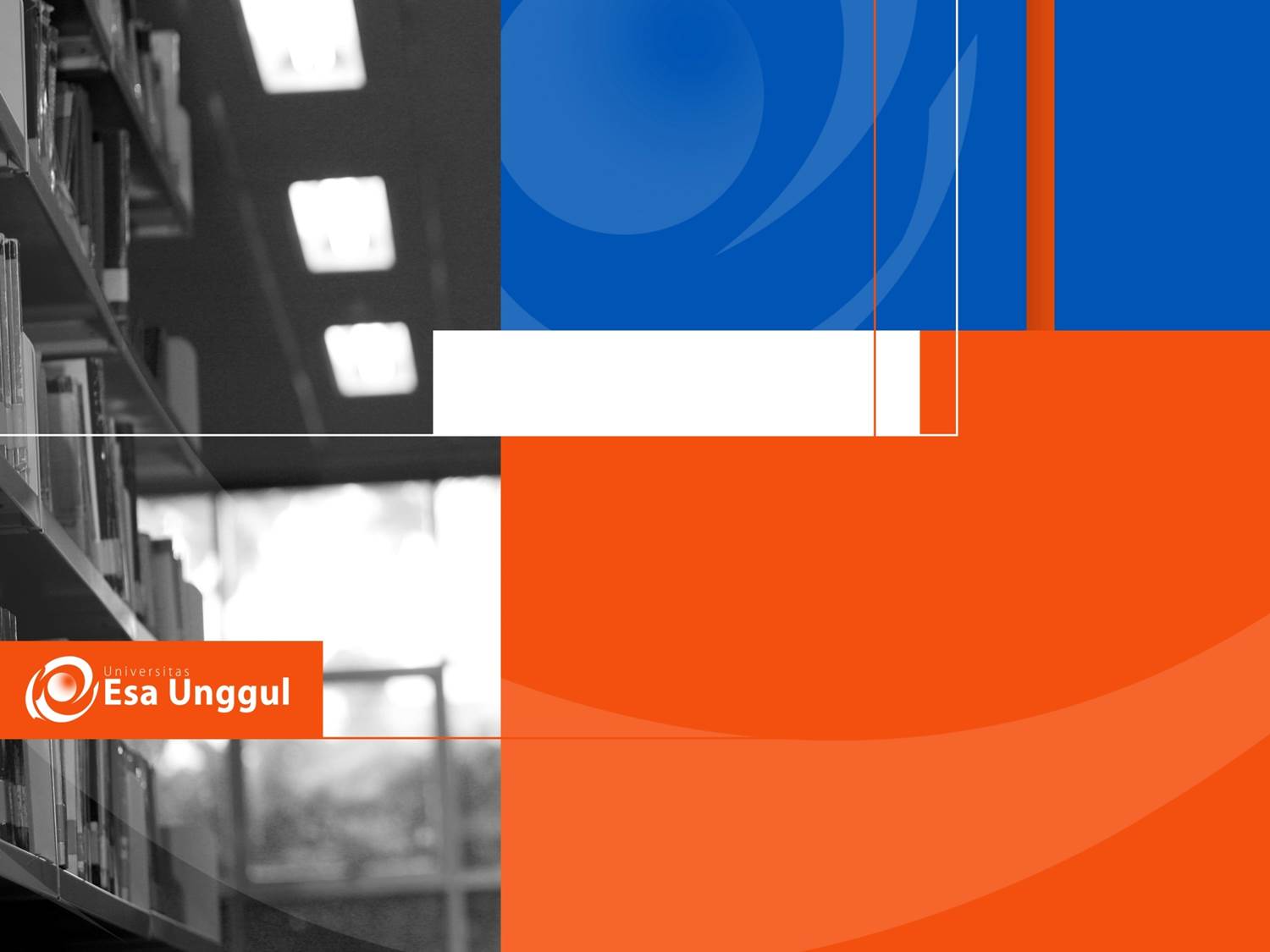 OUTLINE
Kebutuhan data
Proses analisis
Output
TAHAPAN KEGIATAN
TAHAPAN PERSIAPAN
TAHAPAN PENENTUAN TEMA
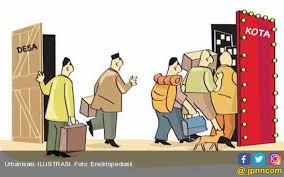 Penentuan tema dapat berdasarkan isu yang berkembang saat ini
Penentuan tema perlu disesuaikan dengan wilayah perencanaan
Tema yang dapat dipilih antara lain transportasi, kemacetan, perkembangan permukiman kumuh, urbanisasi, dll
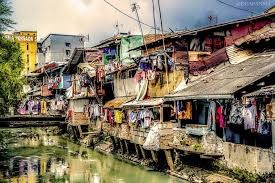 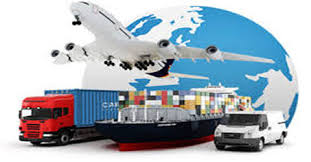 TAHAPAN IDENTIFIKASI PERMASALAHAN
Tahapan selanjutnya setelah penentuan tema adalah identifikasi permasalahan
Sesuai dengan tema yang dipilih, akan muncul permasalahan yang terkait dengan tema tersebut
Permasalahan ini dapat diklasifikasikan sebagai permasalahan sebab dan/atau permasalahan akibat
 Permasalahan juga dapat dikerucutkan sebagai isu strategis
TAHAPAN OBSERVASI LAPANGAN
Observasi bertujuan untuk mengumpulkan data dan informasi dengan pengamatan langsung
Dilakukan juga pengumpulan data sekunder untuk pendukung data primer
Observasi lapangan dilakukan untuk grounc check, validasi, dan pengamatan kondisi eksisting
TAHAPAN PENGOLAHAN DATA DAN INFORMASI& PROSES ANALISIS
Pengolahan data dan informasi menyesuaikan jenis dan bentuk data yang diperoleh
Pengolahan data dan informasi sesuai dengan alat analisis dan metodologi yang telah ditentukan pada tahapan persiapan Pengelolaan data dan informasi harus dapat menghasilkan output yang dapat digunakan untuk perumusan rekomendasi dan kesimpulan
TAHAPAN PERUMUSAN REKOMENDASI DAN KESIMPULAN
Rekomendasi dan kesimpulan harus mampu menjawab tujuan dan sasaran dalam kajian
Rekomendasi dan kesimpulan dapat berupa arahan perencanaan, program prioritas, rencana aksi, dan lain sebagainya
terimakasih